MFL Parents Information Evening 2022/23
Modern Foreign Languages Faculty
Agenda
Review of November exams 
Exam structure 
Revision techniques 
How to support your child’s MFL revision 
Boost sessions 
Q & A
November exams
3 papers: Reading, Listening and Writing 
Papers will cover the covered in year 10 and 11 but also unexpected vocabulary as per requirement of the specification 
The summer results showed that for the majority of the students, there is a lack of weekly revision for MFL 
MFL revision must be little and often
Words must be revisited 20 times before the brain is able to store them in the long term memory
Exam structure
General vocabulary key for Listening and Reading papers 
Grammar and “high level” vocabulary key for Writing and Speaking papers
Listening- 25% 
Reading- 25% 
Writing - 25% 
Speaking  - 25%
Writing
Foundation - photocard, 40 words (all present tense), 90 words (three tenses) and translation
Higher - 90 words (3 tenses), 150 words (3 tenses, less guidance), translation
Speaking
Role play, photocard and general conversation
The MFL revision toolkit
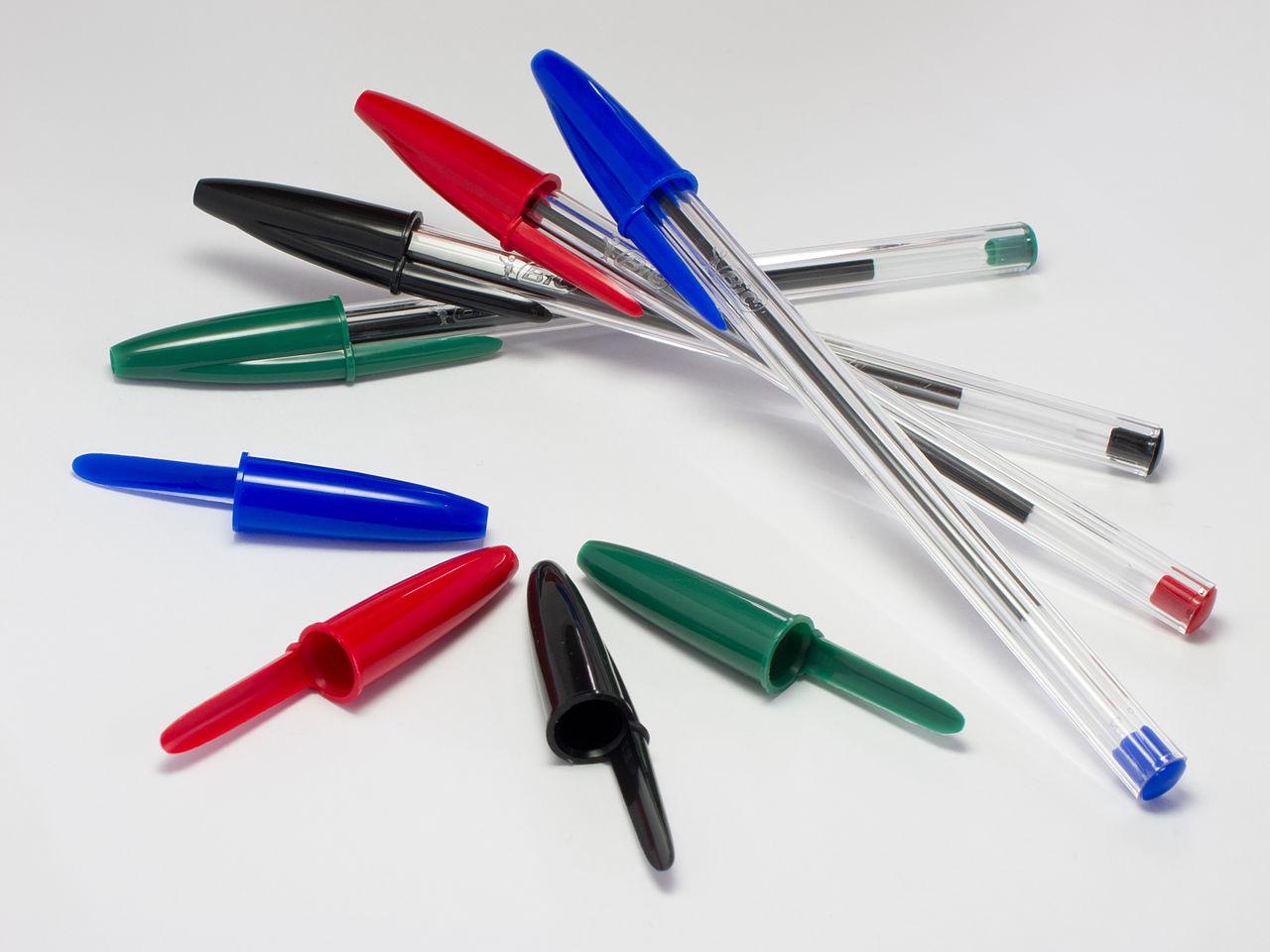 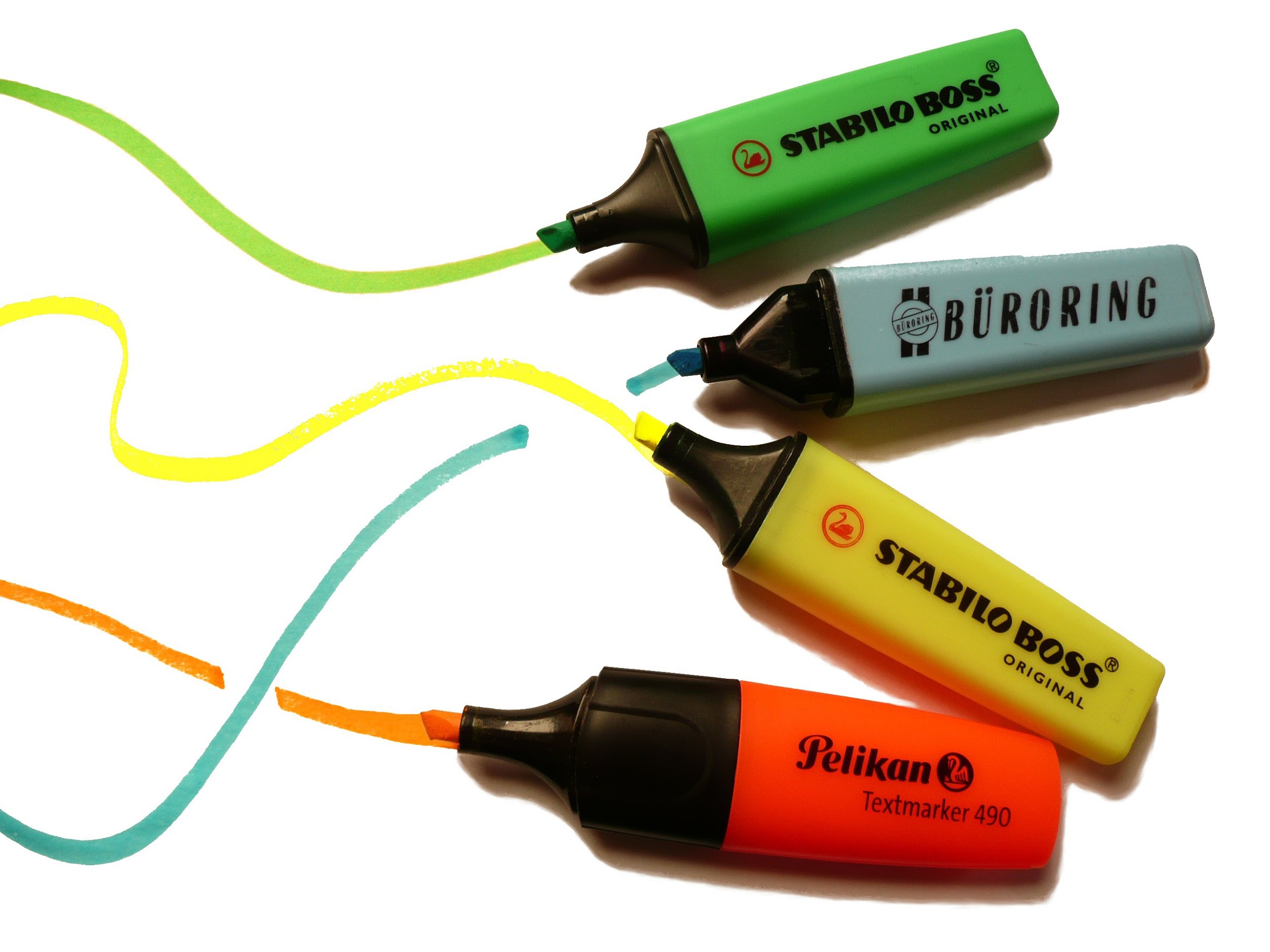 This might all sound obvious, but you would be surprised how many people just read through their exercise book when they revise! To be effective, the revision needs to be ACTIVE
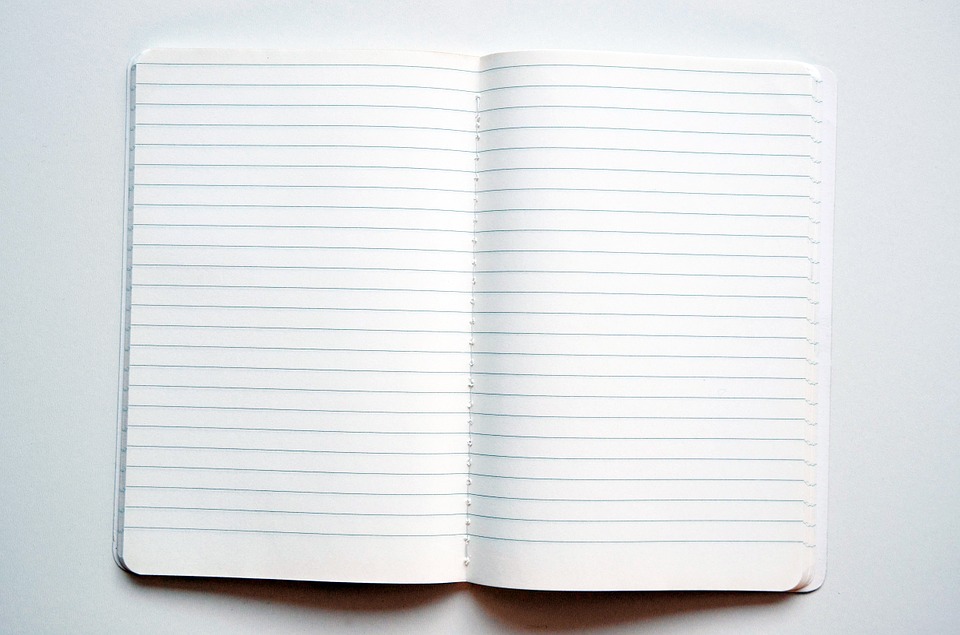 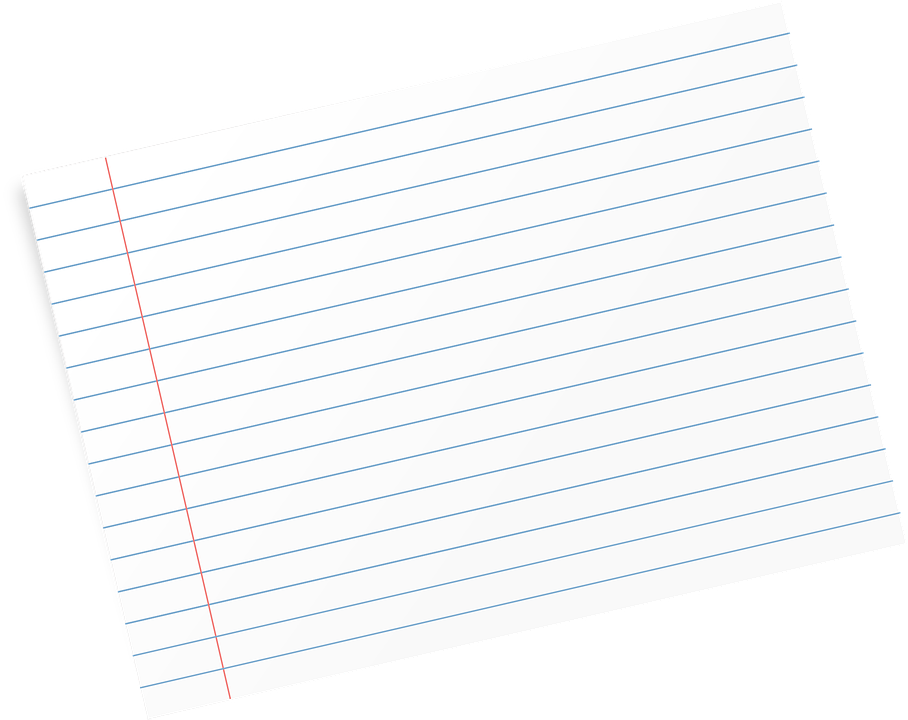 Revision techniques
Learning a language is like going to the gym. Yes, it is sometimes very difficult and boring, but after a little bit of hard work we are suddenly fit enough to play our favourite sports. 
This is what you’ll find with MFL, sometimes it can be boring, but this is necessary for the fun things that come afterwards. 
There is no one way to learn and we often need to use a variety of techniques to fully understand new ideas.
Revision techniques II
Flashcards 
Languagenut https://www.languagenut.com/en-gb/ 
Quizlet https://quizlet.com/en-gb  
Vocabulary book 
Memrise - https://www.memrise.com/ 
Grammar revision - tenses 
BBC bitesize - https://www.bbc.co.uk/bitesize/subjects/zhsvr82 
Reading - foreign newspapers (el país/le monde) or the bbc in French/Spanish
Podcasts - choose their own interest, use GCSE pods 
Watch authentic materials 
Lupin 
Cable girls
Make a study plan
WEEKLY REVISION PLAN
WEEK:
Day
VOCABULARY:
SOMETHING NEW I’VE LEARNED THIS WEEK:
Day
GRAMMAR:
Day
WRITING:
HOMEWORK:
………………………………………………………………………………………………...
Day
SPEAKING:
WEEKLY REVISION PLAN
WEEK:
20/11/2021
Day- Monday
VOCABULARY:
SOMETHING NEW I’VE LEARNED THIS WEEK:

De vez en cuando- from time to time 
Verbs do not have gender
Revise Free time activities. Use languagenut
Day - Wednesday
GRAMMAR:
Present. Learn endings and time phrases. Use Flashcards.
WRITING:
Day Friday
Write 50 words: What do you normally do in your free time? Send to teacher
HOMEWORK:
………………………………………………………………………………………………...
Day Sunday
SPEAKING:
Focus on Photocard. Free time. Describe photo card. Record on my phone and listen to it again
Vocabulary learning
The vocabulary lists for the 8 chapters of the textbook are uploaded in all google classrooms
Learning vocabulary tips
Write your words on post-its and stick them up around your room.
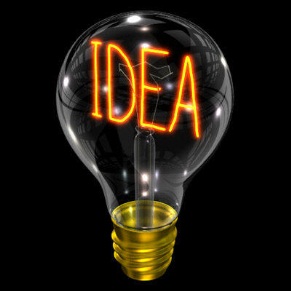 Play word association or “last letter first letter”
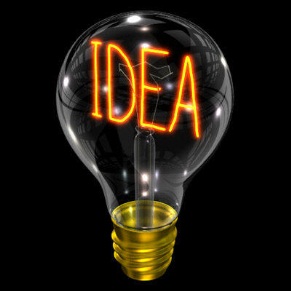 Break long words down into smaller parts to make them more manageable.
Write a mnemonic to help you with difficult spellings.
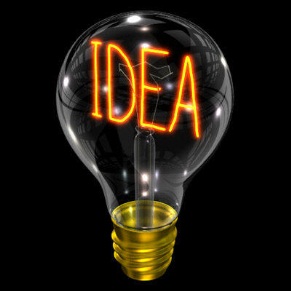 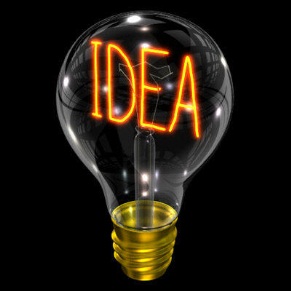 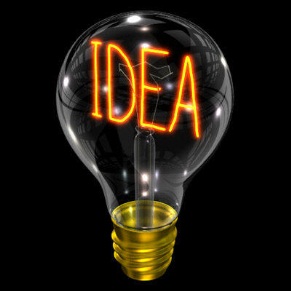 Colour code!  By gender / tense / difficulty level / however you like!
Make flash cards – print out a blank table from Word and cut out the rectangles.  Write the French (etc) on one side and the English on the other.
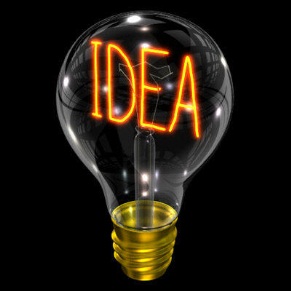 Make a silly sentence up in English and include the word you are trying to learn.  “I want to eat some lovely mashed pomme de terre”
Record words and spellings onto your phone or make an MP3 and listen to it  on your headphones.
Make a difficult word your phone background for a week
Make a Wordle word cloud and take a screenshot (www.wordle.net )
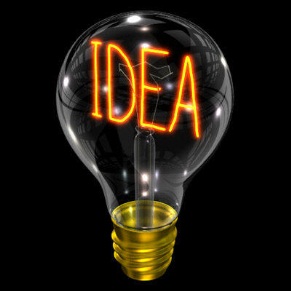 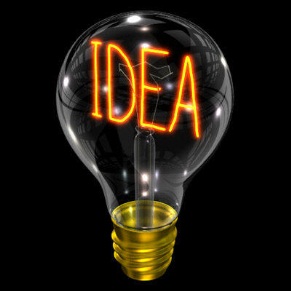 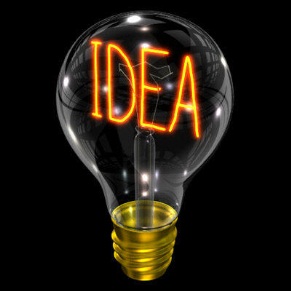 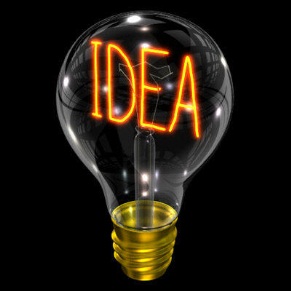 Tap out the rhythm of words or groups of words.
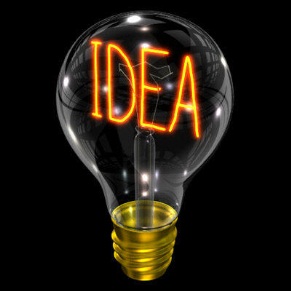 Make up a song using the words you are trying to learn (the more ridiculous the better), or try singing the words to an existing song.
You can either do two sets, one with the MFL and the other with the English…..
Or you can do  one set of cards with the MFL on the front and English on the back.
First make your cards…..
Don’t forget, the words on your cards  can be colour coded too!
With two sets, you can play pairs…. turn the cards face down and pick them up in twos until you get pairs.
Test yourself, putting the cards into a ‘right’ and ‘wrong’ pile until the ‘wrong’ pile is non existent!
Get someone to test you  from your cards.
Grammar revision
All students must be able to talk/write in present, past and future in order to pass the writing and speaking exams 
Students must be confident when mixing the tenses and changing the verbs/actions words to speak in the different time frames (today, yesterday and tomorrow)
Write the present, past and future forms of a verb, with the root in one colour and the ending in a different one
Revise your infinitives (to do/to live/to talk) like you would revise other items of vocabulary.
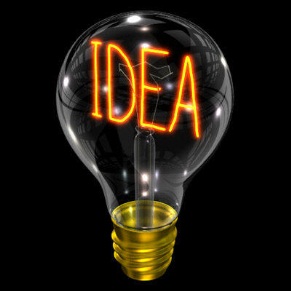 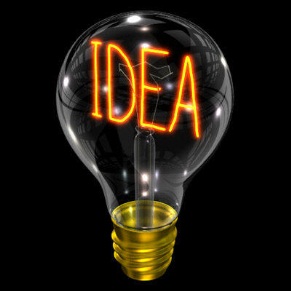 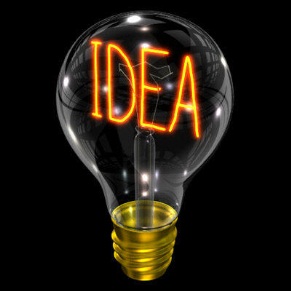 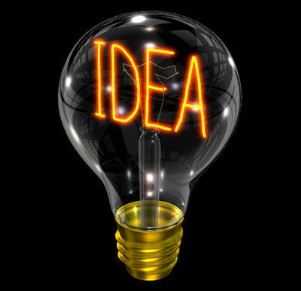 Learn to recognise the tense of the verbs
Learn the verb endings.
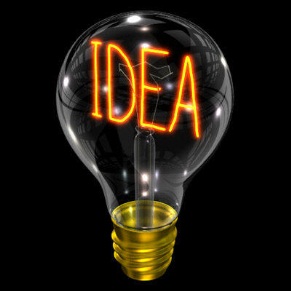 It’s not just verbs which are important! Revise the time phrases - yesterday, last year, next year, two years ago...
Create tenses timelines and write out verbs / sentences in each of the tenses……
Present
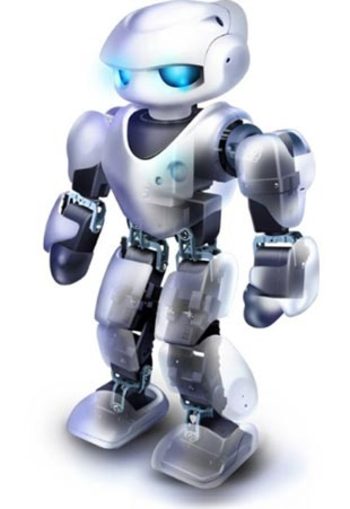 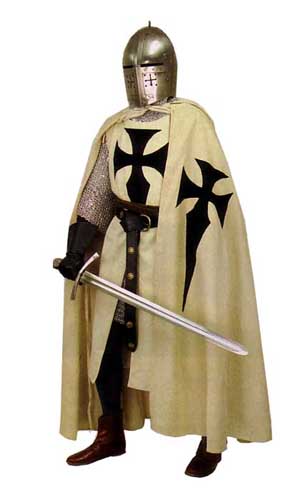 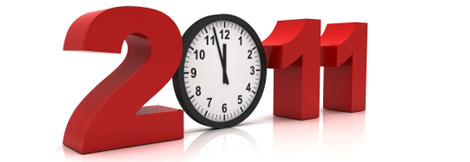 Past
Future
J’ai joué au foot.
Je joue au foot.
Je vais jouer au foot.
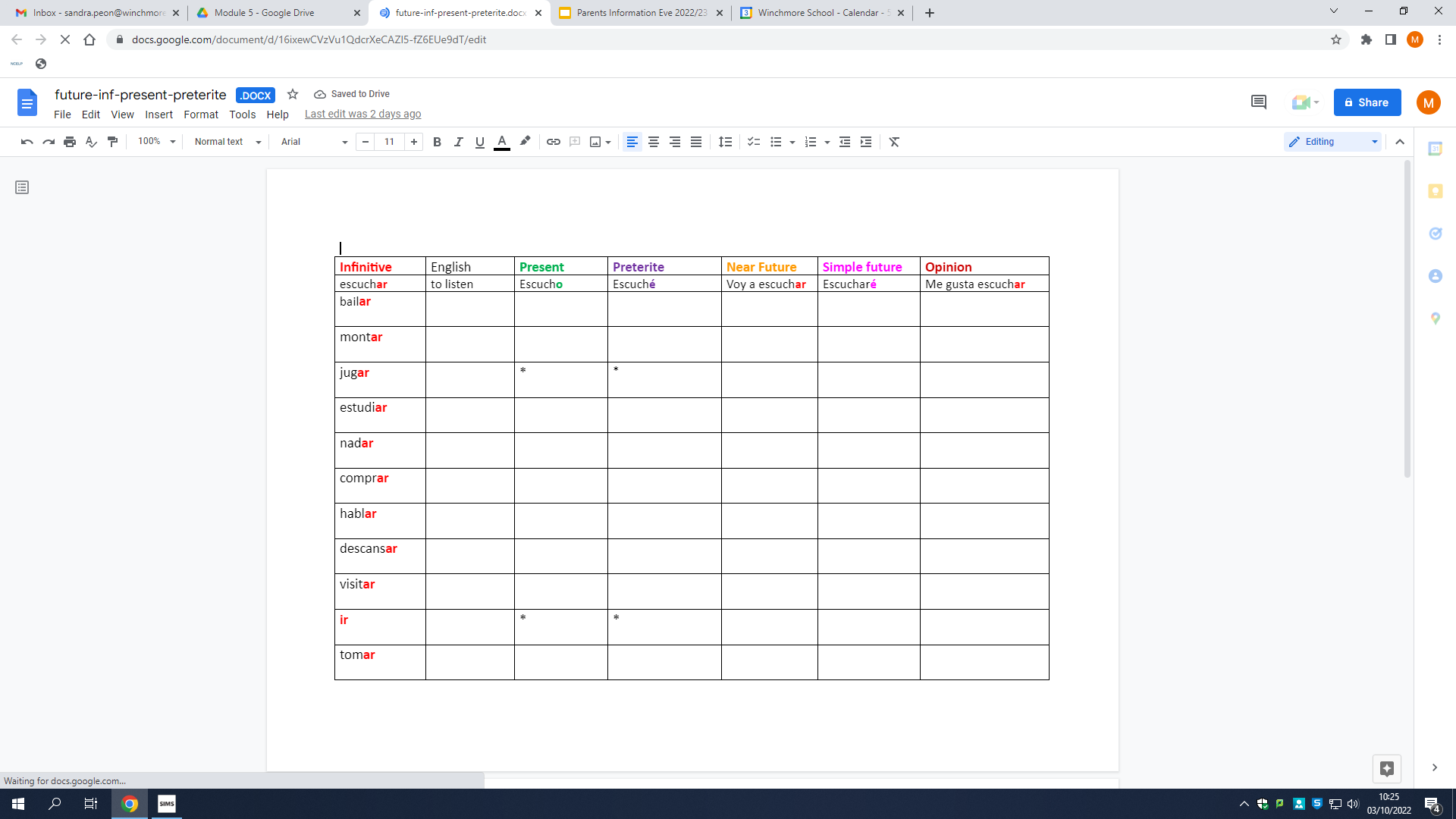 How to support your child’s revision
Use flashcards to test their vocabulary knowledge 
Ask them to teach you a new French/Spanish word every day 
Ask them to read you an extract in the language outloud 
Test if they are able to change a verb/action word into the three time frames correctly
Boost sessions
Sessions will start after half term - Thursdays 3-3.45pm- all students welcome 
SOW will be shared at the end of the presentation
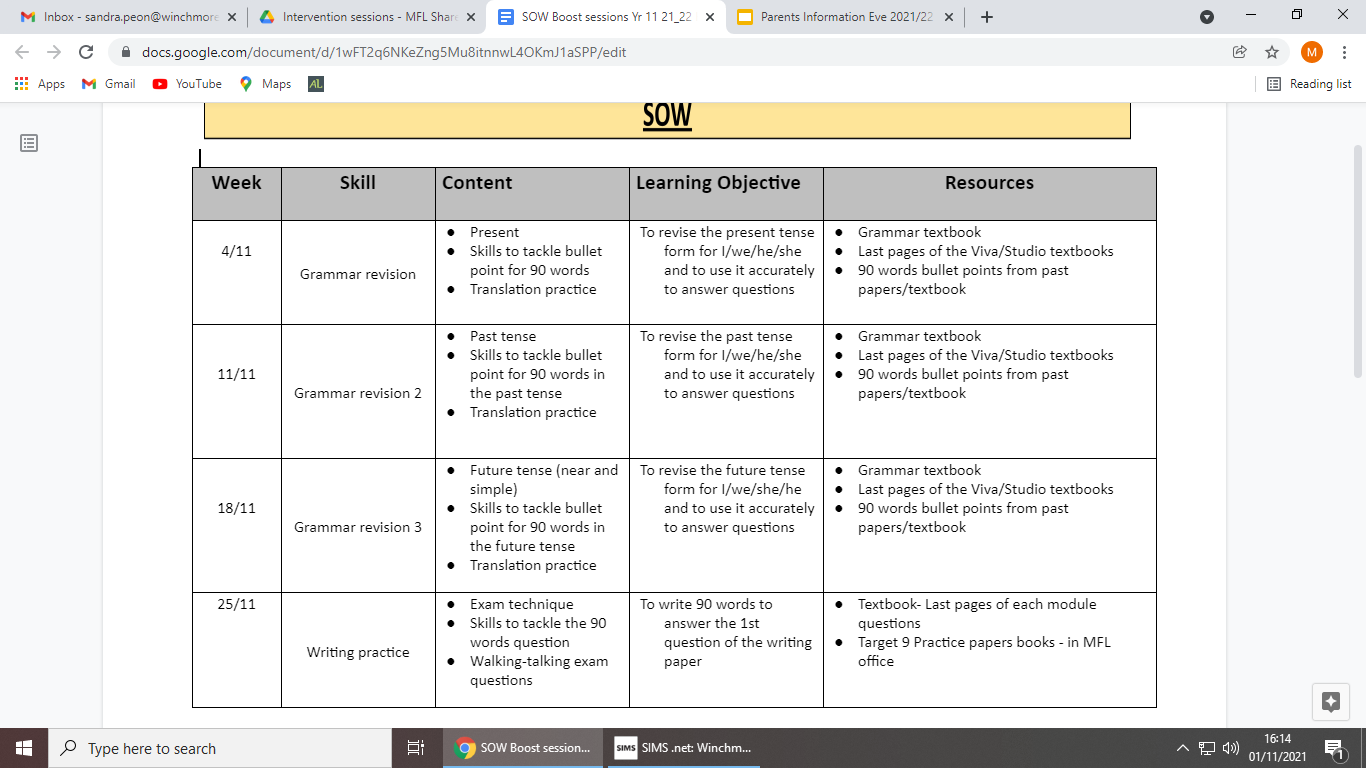 Next exams
November exams - Listening, reading and writing 

January exams - Listening, reading and writing 

February - speaking mocks - questions will be shared in lessons in the next months
Any questions?
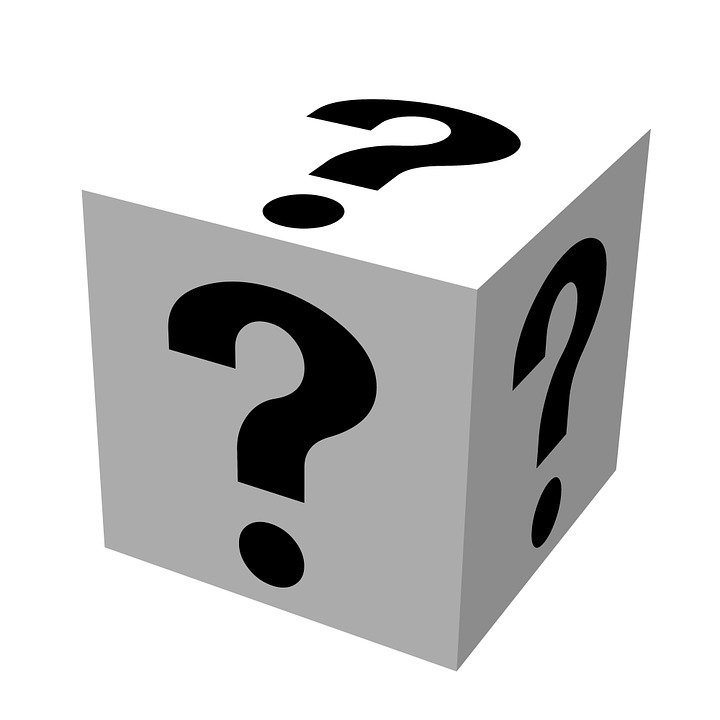